МКДОУ  детский сад «Ласточка»
«Хореография в детском саду"
Подготовила: музыкальный руководитель первой квалификационной категории Дагаева И.Ю.
Кыштовка 2020
[Speaker Notes: Замените эти образцы рисунков собственными привлекательными изображениями. Вот как это сделать быстро: выделите образец рисунка и удалите его. Затем щелкните значок "Вставка рисунков" внутри рамки и найдите изображение, которое хотите отобразить.]
О хореографии в детском саду.
Хореография – искусство, любимое детьми. Хореографическое искусство обладает редкой возможностью разносторонне воздействовать на ребенка. Потребность в двигательной активности у детей дошкольного возраста настолько велика, что врачи и физиологи называют этот период «возрастом двигательной расточительности». Занятия хореографией помогают творчески реализовать эту потребность, ибо бесконечное разнообразие движений позволяет развивать не только чувство ритма, укреплять скелет и мускулатуру, но и стимулировать память, внимание, мышление и воображение ребенка. Также нужно отметить, что дети, занимающиеся хореографией, гораздо реже болеют, чем их сверстники.
[Speaker Notes: Замените эти образцы рисунков собственными привлекательными изображениями. Вот как это сделать быстро: выделите образец рисунка и удалите его. Затем щелкните значок "Вставка рисунков" внутри рамки и найдите изображение, которое хотите отобразить.]
Занятия хореографией призваны:
- укреплять здоровье детей;
- развивать силу, выносливость, ловкость, гибкость, координацию движений, умение преодолевать трудности, закалять волю;
- формировать красивые манеры, походку, осанку, выразительность телодвижений и поз;
- способствовать становлению чувства ритма, темпа, исполнительских навыков в танце и художественного вкуса;
- избавлять от стеснительности, зажатости, комплексов; учить радоваться успехам других и вносить вклад в общий успех.
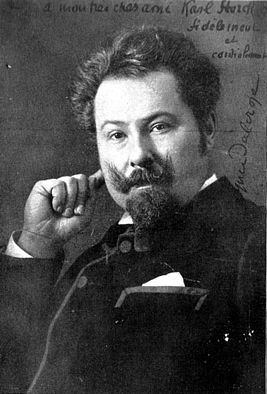 С древности движения, выполняемые под музыку, применялись в воспитании детей и почитались как занятия, приносящие здоровье физическое и духовное. Возникновению системы ритмического воспитания мы обязаны швейцарскому педагогу и композиторуЭ. Жак - Далькрозу.
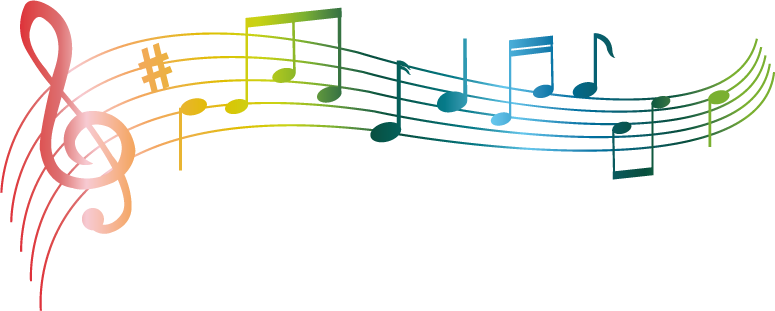 Ритмика – исполнительный вид музыкальной деятельности, в котором содержание музыки, ее характер, образы передаются в движении. Основа ритмики – музыка, а движения используются, как средство более глубокого ее воспитания и понимания. Программное содержание ритмики подводит детей к ощущению гармоничной слитности своих движений с музыкой, что способствует развитию творческого воображения. Восприятие музыки это активный, слуха-двигательный процесс. Через движение ребенок ярче и эмоциональней воспринимает музыку, закрепляет знания о средствах музыкальной выразительности.
«Я хочу танцевать!»
Ребенок, занимающийся каким-либо видом танцевального искусства, всегда выделяется среди своих сверстников. Красивая осанка, грациозная походка, опрятный благородный вид – неотъемлемые черты "танцующего" ребенка. Первым шагом Вашего ребенка в этот удивительный мир танца могут стать занятия в кружке хореографии. Занятия хореографией для детей среднего дошкольного возраста в детском саду построены в игровой форме и включают в себя элементы ритмики, пластики, растяжек и конечно основы классической хореографии. Самое важное - это привить ребенку интерес к занятиям, желание танцевать, и любовь к танцу. Конечно, не каждый родитель видит своего ребенка, танцующим на сцене в пачке и пуантах. Но это не значит, что его занятия в кружке не принесут ему пользы. Ведь такие занятия – это и недостающая современному ребенку двигательная активность, и эмоциональная разрядка, и формирование правильной осанки, и воспитание эстетических качеств - необходимые для нормального роста и развития Вашего малыша. Ритмический компонент занятий включает развитие чувства ритма, т.е. двигаться в такт музыке, различать темп и настроение движений. Пластика позволяет отработать плавность движений, научиться чувствовать свое тело. Растяжки – неотъемлемый компонент занятий хореографией. Растяжки повышают эластичность связок, мягкость мышц, расширяют диапазон доступных ребенку движений.
Для чего нужны занятия хореографией?
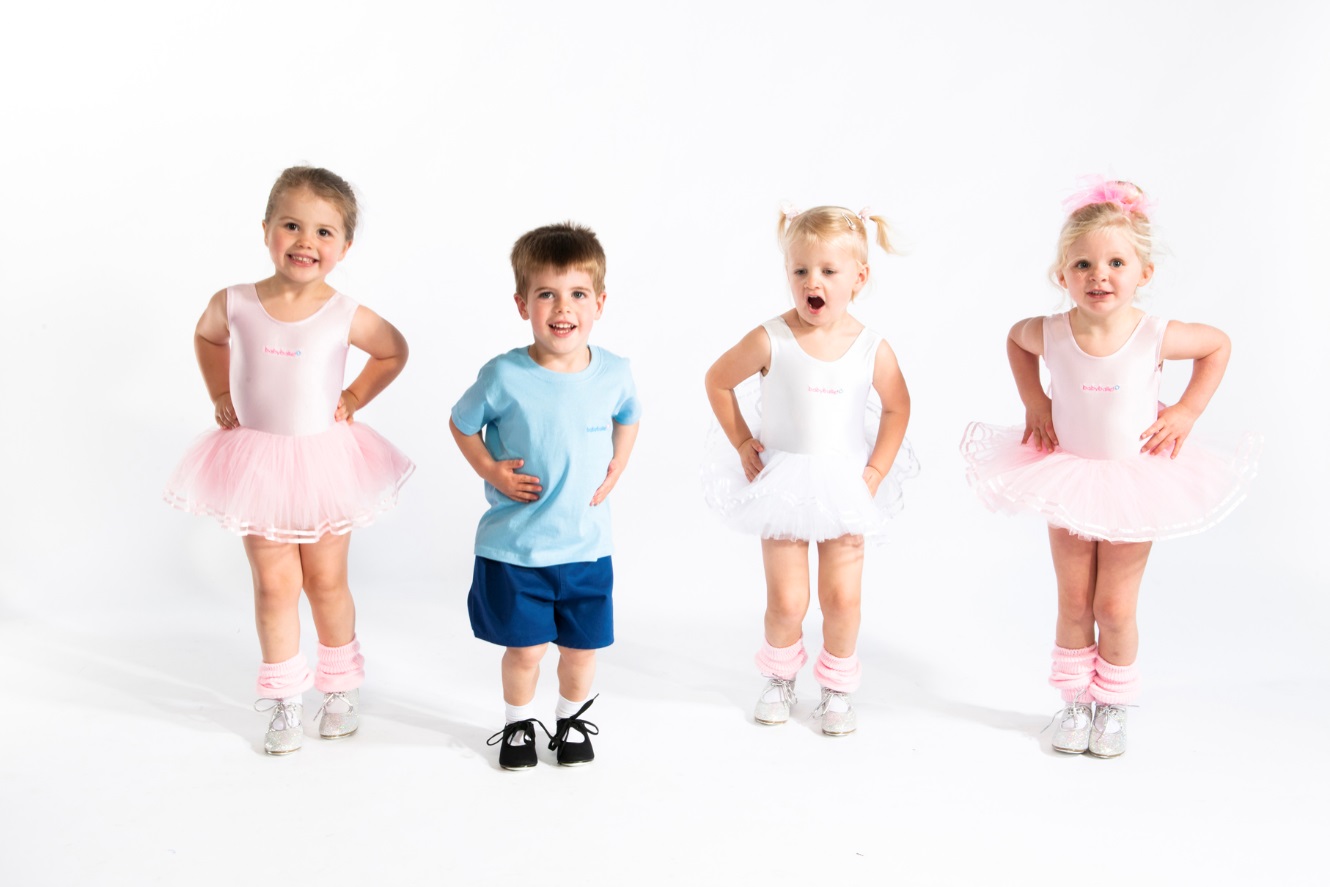 К движению под музыку приобщаются как одаренные дети, так и те, кому нужно помочь обрести чувство уверенности в своих силах. Доказано, что двигательные упражнения развивают мозг, позволяют выразить эмоции, реализовать энергию. Для достижения результата при построении занятия используется принцип радости.
Что дают занятия хореографией?
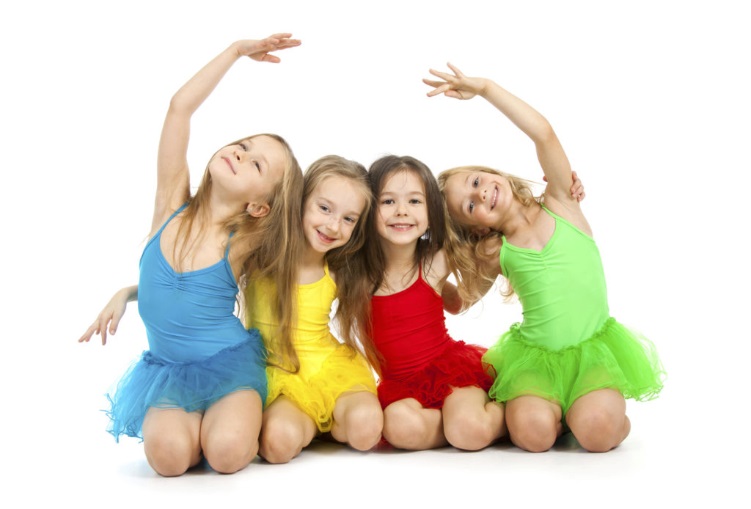 Занятия хореографией развивают творческие способности, воспитывают вкус, развивают координацию движений и чувство ритма. Развивается умение ориентироваться в пространстве, формируется правильная осанка и красивая походка. В то же время происходит развитие психических процессов (восприятия, внимания, воли, памяти, мышления) и общее оздоровление.
Что входит в программу занятий хореографией?
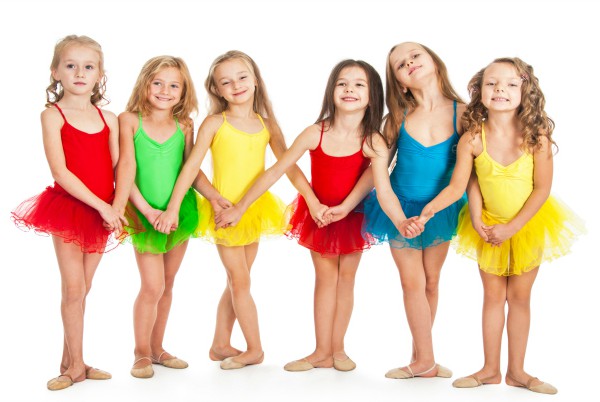 - Знакомство с основными движениями хореографии: позиции рук, ног, отдельные движения из exercice.
- Танцевальные этюды. Подвижные игры.
Разучивание танцев: полька, галоп, гавот, русский танец, полонез, вальс (облегченные варианты).
- По мере усвоения пройденного материала усложняется рисунок танца, добавляются новые композиции.
Занятия сопровождаются музыкальными произведениями различных жанров: классическая музыка, народные мелодии, современные ритмы, обработки детских песен. Форма для занятий у мальчиков – белая, желательно без надписей, футболка, черные или темные шорты, белые носки и черные чешки. У девочек должен быть белый купальник, юбочка, белые носки и белые чешки.
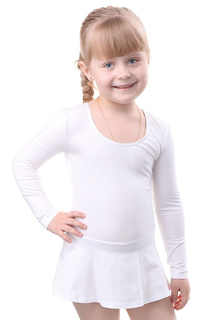 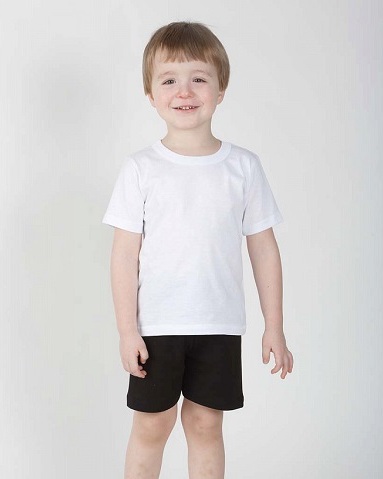 Спасибо за внимание
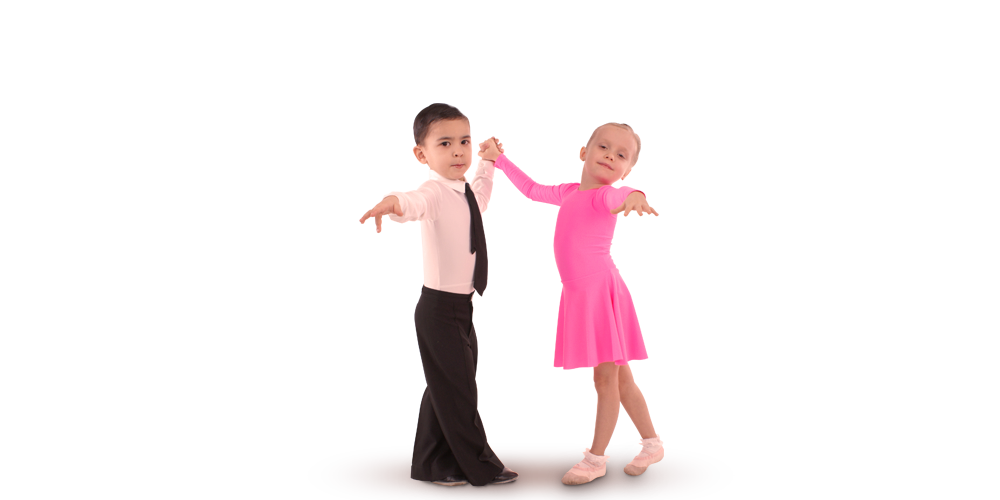